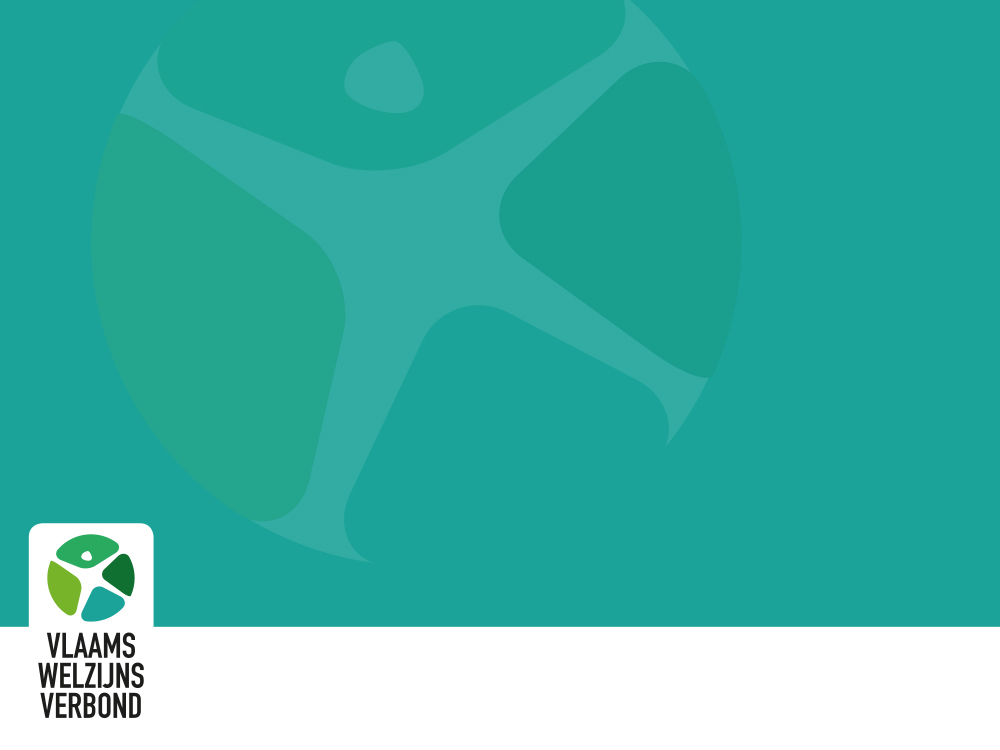 Afstemming onderwijs en kinderopvang
Barbara Devos/  01.03.2024
1
Samenwerking koepels KO - onderwijs
Knelpunten tussen verwachtingen sector KO en instroom vanuit onderwijs
2018 - gezamenlijke nota koepels KO met analyse probleemstelling
2019 - dialoogdag in Vlaams Parlement
Samenwerking VIVO en koepels- webinar nieuwe onderwijsmatrix (2021 en 2022 – ingepland in 2024)- overleg indaling competenties 3e graad, aanbevelingen stageplaatsen per opleiding, activiteitenlijst (2022)- individualisatie activiteitenlijsten (2023)
Brochure samenwerking onderwijs en kinderopvang (2023)
2
Samenwerking koepels KO - onderwijs
Brochure onderwijsvernieuwing VIVO (met alle linken) 2023
Voorbereiding evaluatie ahv bevraging onderwijs en sectoren – afstemmingsoverleg juni 2024
Overleg nieuw profiel niveau 5 ‘educatieve medewerker voor jonge kinderen’ – BKD bij AHOVOKS
3
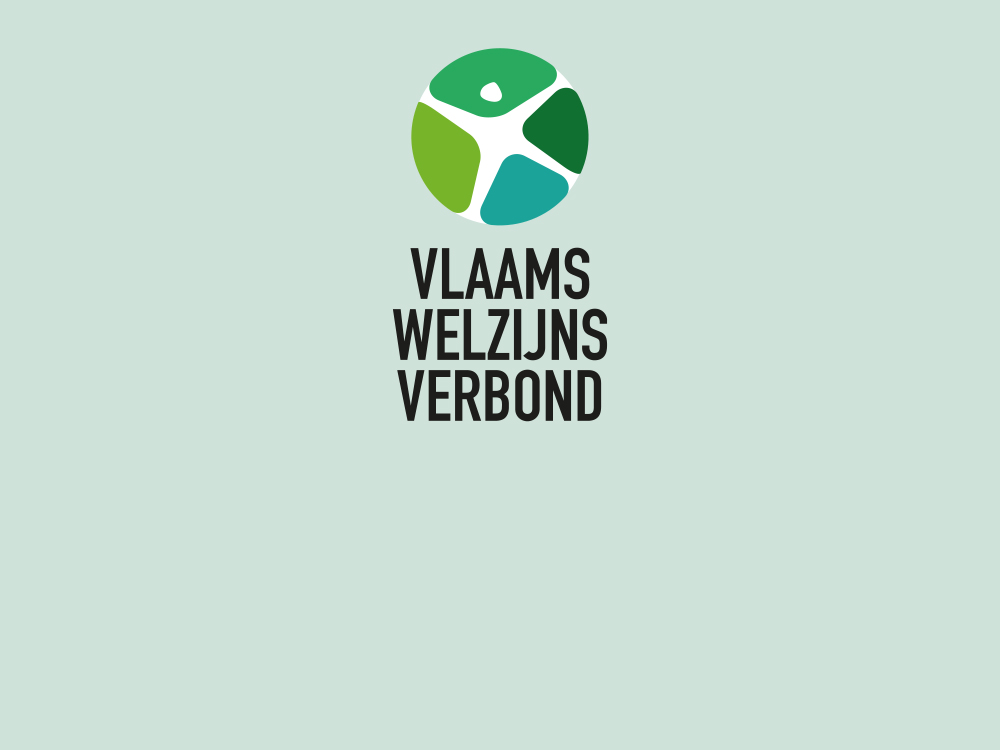 4